Welcome to
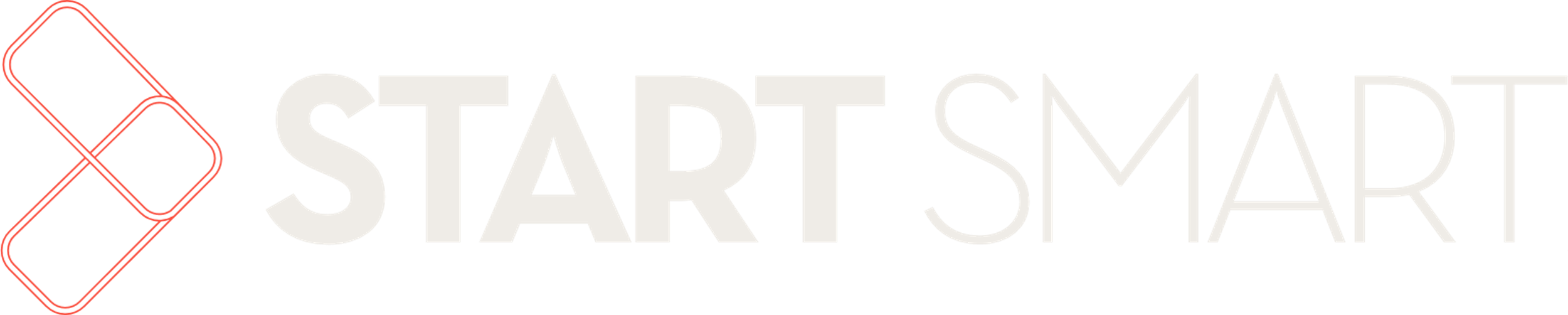 FOLLOW-UP
- Short Version -
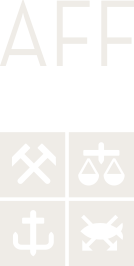 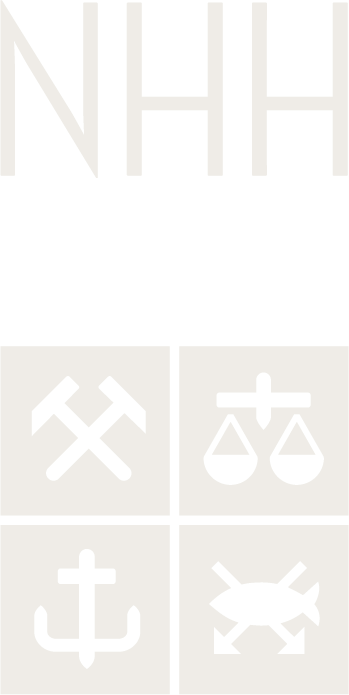 Get to know START SMART
Start Smart Follow-up is a further development of the team contract you created during your Start Smart workshop. The process is similar to last time but with a greater focus on what has worked well and what you want to adjust.
The process takes the team through a workshop of approximately 3 hours (depending on the team's size), where you explore and clarify essential topics for ongoing team collaboration.
During the workshop, you will update your team contract to align it with the experiences you have gained as a team up to this point and the current context you find yourselves in today.
On the following pages, you will find:
Team Guide for Start Smart follow-up
Facilitator Guide for Start Smart follow-up
Illustrasjon: Chance McGee
Teamguide
FOLLOW-UP
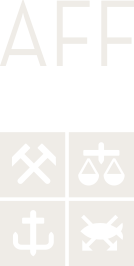 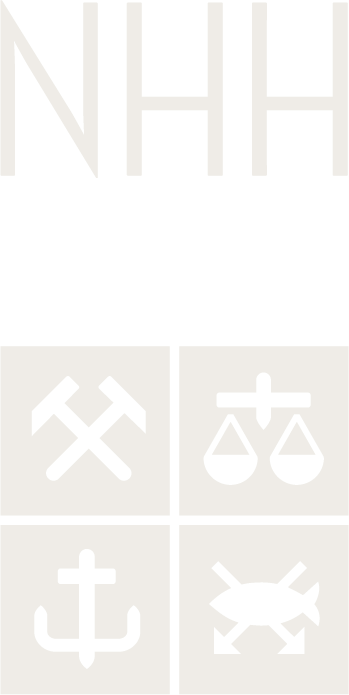 START SMART agenda and check-in
Intention
Desired outcome
Work method
We have an updated team contract that serves as a foundation for our ongoing team development. 
We are more confident in each other and our roles, and we are motivated for future collaboration.
High intensity
Individual reflection, note-taking, and then sharing in the plenary
Providing feedback to each other
Make necessary adjustments to our team contract to increase the likelihood of achieving the goals we have set.
Roles
Meeting guidelines
Check-in
Facilitator: Responsible for leading the team through the workshop and managing the time.
Team Members: Responsible for sharing their perspectives.
Documentation: One team member is responsible for processing the information and finalizing the team contract after the workshop.
Share and actively listen to each other, show curiosity and openness. 
It's not necessary to reach 100% agreement. 
Maintain attention and presence and obtain from using mobile phones or computers until the break.
Share a few words about how you're feeling today.
[Speaker Notes: GO THROUGH THE AGENDA 5 mins 
CHECK-IN 5 mins 

In this follow-up workshop, you will be working on further developing your team contract. To facilitate effective teamwork, it's crucial to learn from your experiences as a team. Therefore, you will explore what you believe has worked well within the team and what should be adjusted.]
Recap
FOLLOW-UP
Each participant reads through the team contract from the previous Start Smart to refresh their memory about what the group agreed upon at that time.
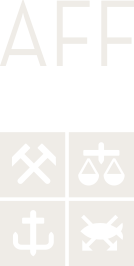 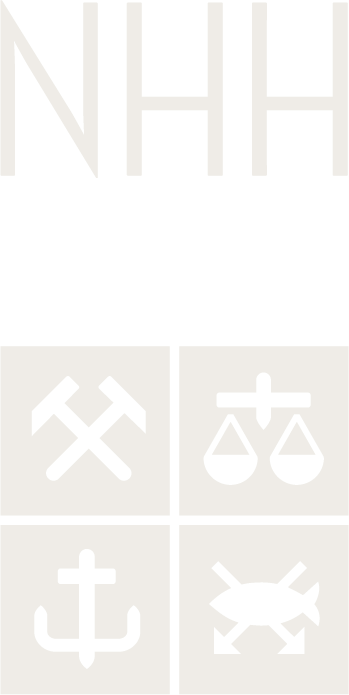 [Speaker Notes: 5 mins]
Who are we in this team now?
What do we want to achieve?
1
2
New insight about ourselves
Purpose and goals
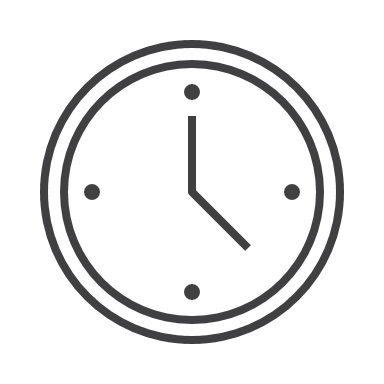 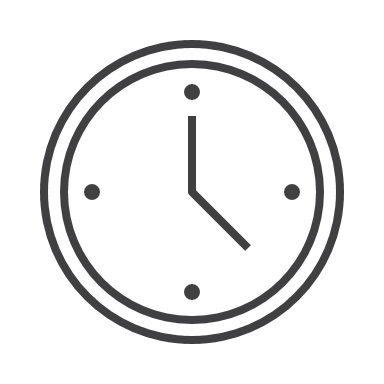 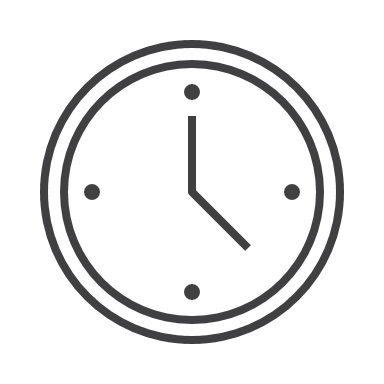 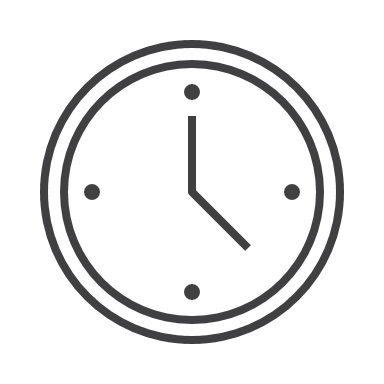 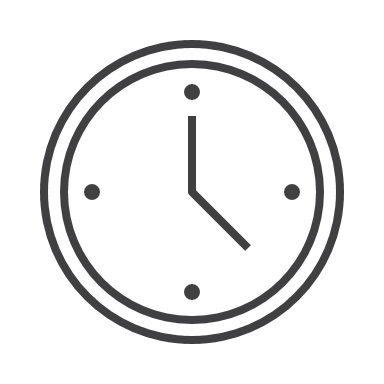 15 mins
30 mins
15 mins
15 mins
15 mins
What are the collective goals we want to achieve moving forward?
Each participant shares: 
How have I contributed to the team and what do I wish to adjust?
[Template for printing]
Each participant gives feedback to the others: 
Share one sentence about what I have appreciated when working with you.
How shall we work together going forward?
3
Roles and responsibilities
Work methods
Collaboration norms
How can we best organize our work to succeed in our tasks and goals? 
What has worked well? 	What do we want to adjust?
Which roles do we need in the team to deliver on the goals and ambitions we have set ourselves? 
What has worked well? 	What do we want to adjust?
What mutual expectations should we have to optimize working together? 
What has worked well? 	What do we want to adjust?
[Speaker Notes: DEVELOP TEAM CONTRACT  1,5 hour

This version can be printed and hung on the wall of the workshop.]
Who are we in this team now?
What do we want to achieve?
1
2
New insight about ourselves
Purpose and goals
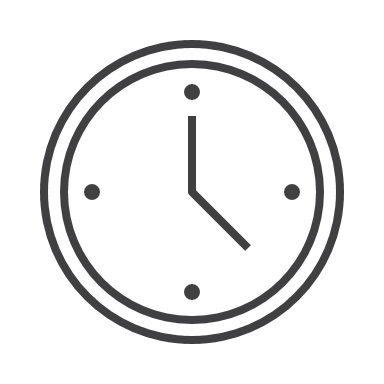 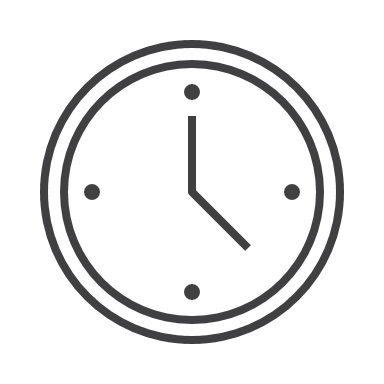 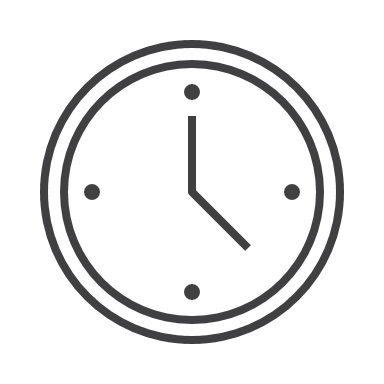 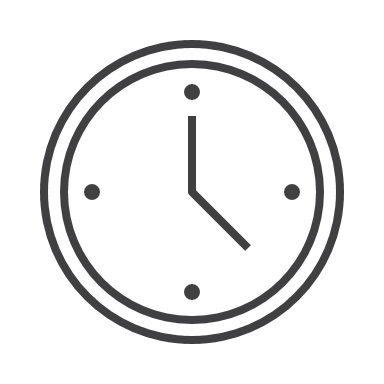 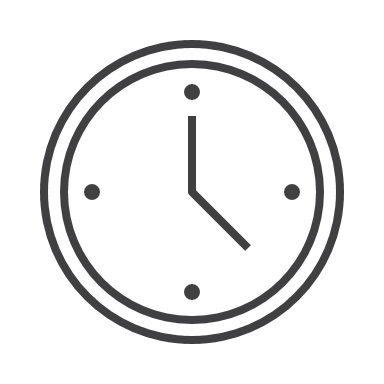 15 mins
30 mins
15 mins
15 mins
15 mins
What are the collective goals we want to achieve moving forward?
Each participant shares: 
How have I contributed to the team and what do I wish to adjust?
Our team contract
Insert here
Each participant gives feedback to the others: 
Share one sentence about what I have appreciated when working with you.
How shall we work together going forward?
3
Roles and responsibilities
Work methods
Collaboration norms
How can we best organize our work to succeed in our tasks and goals? 
What has worked well?        What do we want to adjust?
Which roles do we need in the team to deliver on the goals and ambitions we have set ourselves? 
What has worked well?        What do we want to adjust?
What mutual expectations should we have to optimize working together? 
What has worked well?        What do we want to adjust?
Insert here
Insert here
Insert here
[Speaker Notes: This is a team contract template where you can fill in what you have agreed on after the workshop. 
The boxes in this template can be adjusted and edited. 
The new insights do not need to be entered here in the team contract, but we have kept the field to highlight what you have gone through in the Start Smart workshop.]
START SMART summary, follow-up and check-out
Summary
Follow-up
Check-out
How was it to work together as a team today?
Summarize what there is consensus on, what may still be unclear, and how this will be followed up. Any points requiring further clarification will be noted by the facilitator.

Agree on when a revised team contract based on the input provided in the workshop should be ready. This includes the team’s goals, roles, work methods and collaboration norms.
Allocate 5-10 minutes at the end of each meeting for a meta-meeting (i.e., reflect on how you worked together today): What worked well, and what can we possibly adjust?

If you're going to work together for an extended period, we recommend conducting another follow-up session after some time to explore how team collaboration continues to function
[Speaker Notes: SUMMARY, FOLLOW-UP AND CHECK-OUT 15 mins]
Parking lot  Anything that arises during the workshop that cannot be addressed there but should be discussed in another relevant forum or meeting.
Facilitator guide
FOLLOW-UP
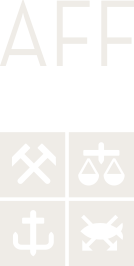 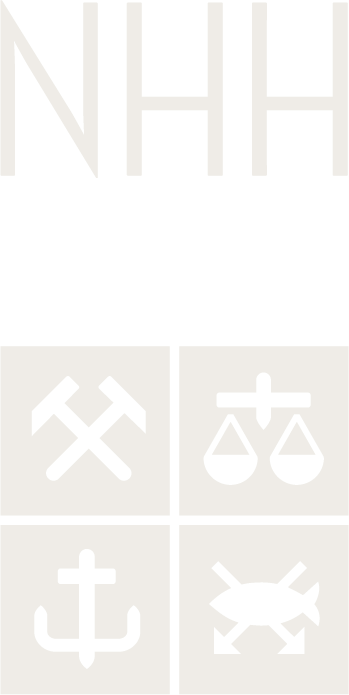 Preparations for the facilitator
Start Smart Follow-up is quite similar to Start Smart. Familiarize yourself with the differences in the Follow-up by reading the content of this guide.
Prepare for the workshop by:
Aligning the process with the team leader, if you are not the leader.
Sending a meeting invitation, allocating approximately 2 hours (time estimate based on a team of 6 people; if you have more, consider additional time).
Informing everyone to prepare in advance by reflecting on their contributions to the team and what they appreciate about their colleagues.
If possible, conduct the workshop in person. Alternatively, the workshop can be conducted digitally. Hybrid is not recommended. 
Prepare equipment:
If the team meets physically:
Print the team contract in A0. Alternatively, write the headings from the team contract on a whiteboard/flip chart.
One pad of post-it notes for each participant in different colours.
Markers to write on the post-it notes.
A clock or a timer.
If the team meets digitally:
Use the MURAL - version of Start Smart or use a digital whiteboard where you enter the fields from the team contract.
Familiarise yourself with how the tool works, so that you can help the participants to use it.
Alternatively, you can also use a shared document (such as Word Online or Google Docs).
The workshop - 1/4
This workshop relies on good time management. Keep an eye on the clock, and set aside a bit of buffer if you expect certain activities to take longer.
1. AGENDA, CHECK-IN AND RECAP 15 mins
A. AGENDA 5 mins
Start the workshop in the suggested order on the agenda slide. 
Clarify any questions or feedback on these points.
B. CHECK-IN   5 mins
Ask everyone to share a couple of words about how they are doing today.
C. RECAP 5 min 
Let each participant read through the team contract from the previous Start Smart to refresh their memory about what the group agreed upon at that time.
2. ADJUSTING THE TEAM CONTRACT - approximately 1,5 hours
For each of the topics in the team contract we recommend that the participants get 2-3 minutes to consider the question individually and note their thoughts on their post-its. Each participant in turn shares what they have written and places the post-it(s) on the dedicated area of the contract. There is time for a brief elaboration and, if necessary, questions from members of the team if something is unclear. Identical notes can be placed on top of each other. Alternate in who starts sharing their notes.
As a facilitator you might be asked: ‘How should we answer this question?’, ‘What are we expected to say here?’, and alike. Here it is important to understand that Start Smart provides a method for the team, rather than the actual content of the team contract. Hence, all answers are valid. 
It might be a good idea to ‘park’ conversations that seem to take too much time or are off-topic until a later occasion. These points can be noted down on the ‘parking space’ (slide 9), and be discussed in another relevant forum/meeting.
The workshop – 2/4
A. WHAT do we want to achieve? – GOALS & PURPOSE 15 min
Ask the question: What are the collective goals we want to achieve moving forward? Emphasize that group goals should be achievable, measurable, and time-bound. 
Within the topic on the team’s goals, it is important that the contributions correspond, but they do not have to be identical. The facilitator summarises the input and checks with the team if they agree. 
If there is disagreement in the team, we recommend coming back to it as soon as possible after the workshop.
B. WHO are we in this team now? 30 minsNew insights about ourselves and each other. 5 minutes individual preparation + 4 minutes per person. One participant in focus at a time.
Ask each participant to reflect individually on the following:
What do I perceive to have contributed to the team, and what do I wish to adjust going forward? 
Formulate a sentence about what you have appreciated about each individual person in the team through your collaboration.
Start with one participant and let him share his answer to the first question, then let the others in the group share their statement about what they have appreciated in working with the participant. Continue the round until everyone has been through. If the group is large, not everyone needs to give feedback to each individual.
When everyone has presented and received feedback, it there is time, the facilitator can ask the group: How was this? 
Note: it is easy to exceed the time here, so feel free to use a timer set for 4 minutes per person.
The workshop – 3/4
C. HOW will we work together going forward? 45 mins.
Under each of the following points, you will ask the group what has worked well since last Start Smart workshop and what they want to adjust going forward. Let participants both think individually and share their answers to these questions simultaneously.
ROLES AND RESPONSIBILITIES 15 minutes.
Refer back to the question posed in the first Start Smart Given our purpose, goals, and who we are, what roles and responsibilities do we need to ensure in this team to succeed? and invite the participants to evaluate individually What has worked well? and What do we want to adjust?
After everyone has posted their notes and given their input, summarize what has been contributed and check with the group if it looks okay.
WORK METHODS 15 minutes.
Refer back to the question posed in the first Start Smart How can we best organize our work to succeed in our tasks and goals? and invite the participants to evaluate individually What has worked well? and What do we want to adjust?
After everyone has posted their notes and given their input, summarize what has been contributed and check with the group if it looks okay.
COLLABORATION NORMS 15 minutes.
Refer back to the question posed in the first Start Smart What mutual expectations should we have to optimize working together? and invite the participants to evaluate individually What has worked well? and What do we want to adjust?
After everyone has posted their notes and given their input, summarize what has been contributed and check with the group if it looks okay.
The workshop 4/4
3. SUMMARY AND CHECK-OUT   15 mins
The facilitator or team leader summarises where there is agreement, what remains unclear, and how this will be followed up. Note down the points for clarification and a person responsible for following them up. 
Agree on when a summarised team contract based on the input provided in the workshop should be ready. This includes the team’s purpose, goals, roles, work methods, collaboration norms and team development.
Do a quick check-out round where all participants have the chance to say something about how they found working together today.
3
Recap
1
Start: Explain Start Smart
2
Check in
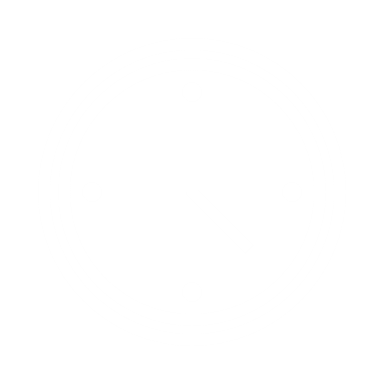 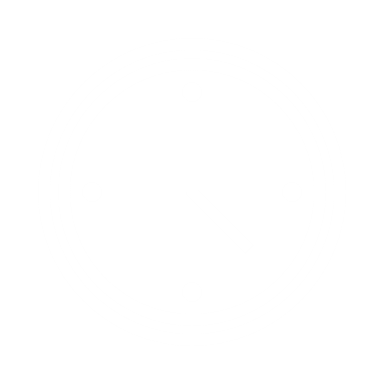 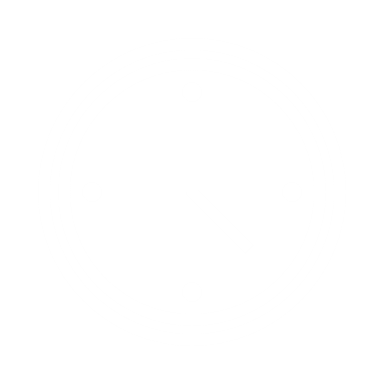 5 mins
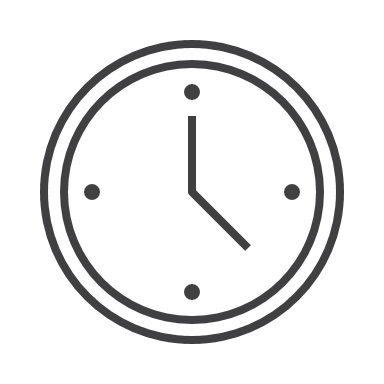 5 mins
5 mins
10 min
Intention – Desired Outcome – Agenda – Roles – Guidelines – Time
Ask the question: How are you today? Make sure to hear from everyone.
Read through existing team contract
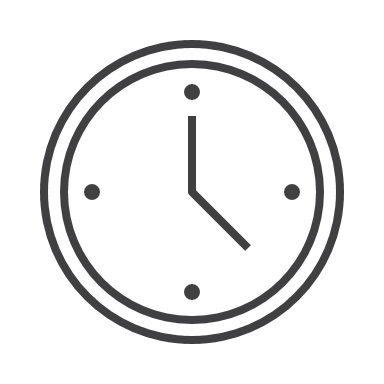 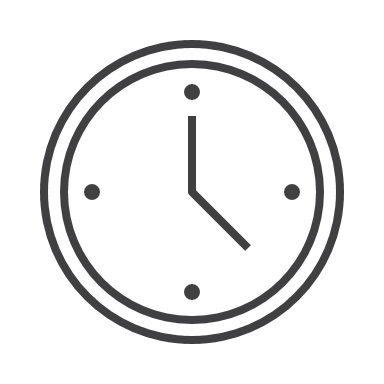 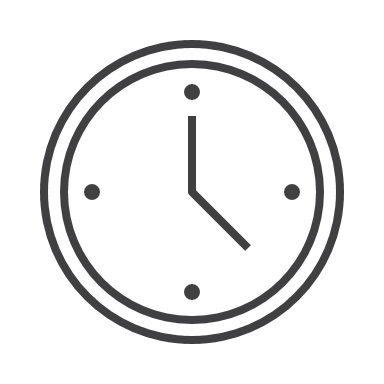 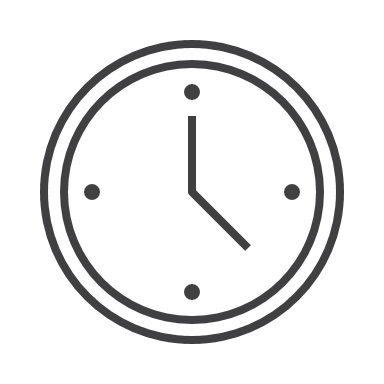 15 mins
15 mins
15 mins
15 mins
The team contract
4
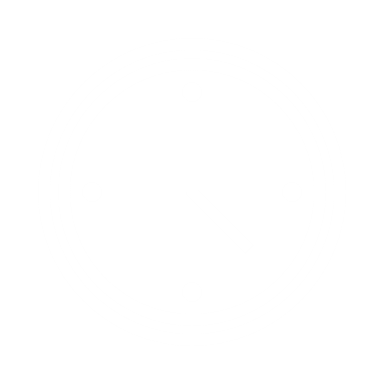 90 mins
What do we want to achieve?
Who are we?
1
2
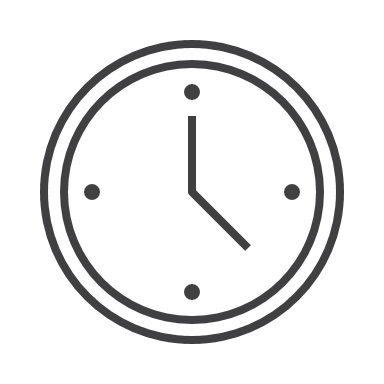 Goals
Our personal user manual
5 mins preparation + 4 mins per person incl. responses from others
What do I perceive to have contributed to the team, and what do I wish to adjust going forward? 
Formulate a sentence about what you have appreciated about each individual person in the team through your collaboration.

Reflection after everyone has shared: How was this?
What are the collective goals we want to achieve moving forward?
Relevant sub-questions
Facilitator slide with sub-questions
Emphasize that group goals should be achievable, measurable, and time-bound.
Which goals should we keep?
What new goals should we set for the short/long term?
What are we contributing to in a larger context?
How should we work together?
3
Roles and responsibilities
Work methods
Collaboration norms
What ground rules should we have to work best together as a team?
What has worked well? 
What do we wish to adjust? 

Relevant sub-questions:
How can we best organize our work to succeed in our tasks and goals?
What has worked well? 
What do we wish to adjust? 

Relevant sub-questions:
Given our purpose, goals, and who we are, what roles and responsibilities do we need to ensure in this team to succeed?
What has worked well? 
What do we wish to adjust? 

Relevant sub-questions:
What is important for me to achieve successful collaboration?
How can we ensure that we trust each other?
How can we ensure that everyone feels comfortable speaking up?
How should we handle disagreements within the group?
How should we communicate together?
What leadership does the group need?
How do we make decisions in the team? Leader, majority, unanimous? What decisions require the entire group's involvement?
What meeting points do we need?
The facilitator refers to what is already stated in the team contract.
Are there any roles/responsibilities that needs to be added/are not needed?
5
Summary and check-out
Summarize what the team has agreed upon and what remains unclear, and how this will be followed up.
Ask the question: How has it been working together today? Make sure to hear from everyone.
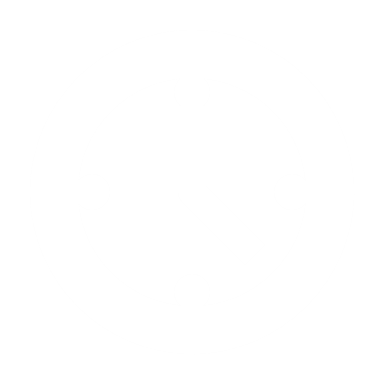 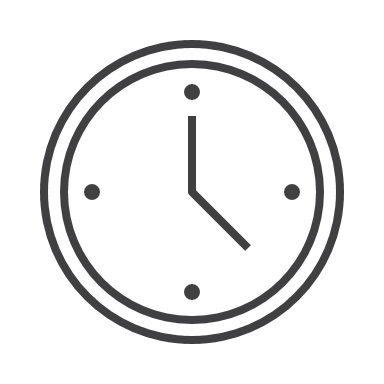 15 min
15 min